Не шутите с огнём!
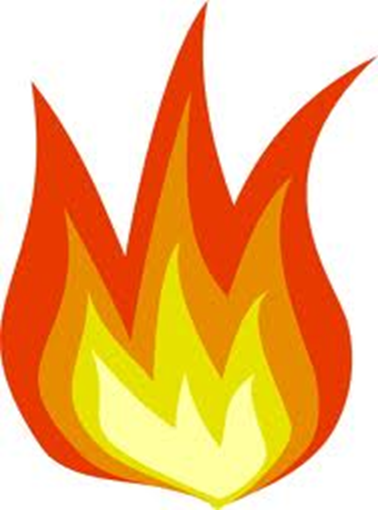 Я- огонь! Я – друг ребят.
Но когда со мной шалят,
Становлюсь тогда врагом
И сжигаю все кругом
ЗАГАДКИ ДЛЯ МАЛЫШЕЙ
Рыжий зверь в печи сидит,

Рыжий зверь на всех сердит.

Он от злости ест дрова

Целый час, а может два.

Ты его рукой не тронь,

Искусает всю ладонь
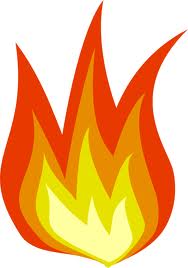 Кто даст правильный ответ:Можно ли шутить с огнем иль нет?
В домике тесноммного сестёрспрятан у каждой в головке костер
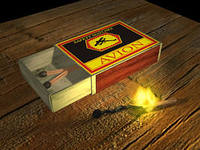 Плывет пароходто назад, то вперед.А за ним такая гладь-ни морщинки не видать
Нельзя заливать водой бытовые электроприборы.
Нельзя сушить бельё над открытым огнем
прибегали две девчонки.Поливали  из ведра.
работу выполнили воспитателя второй младшей группы.Сабанская  Е.В,рыбакова. Е.В.
Мбдоу№4
Станица Медведовская